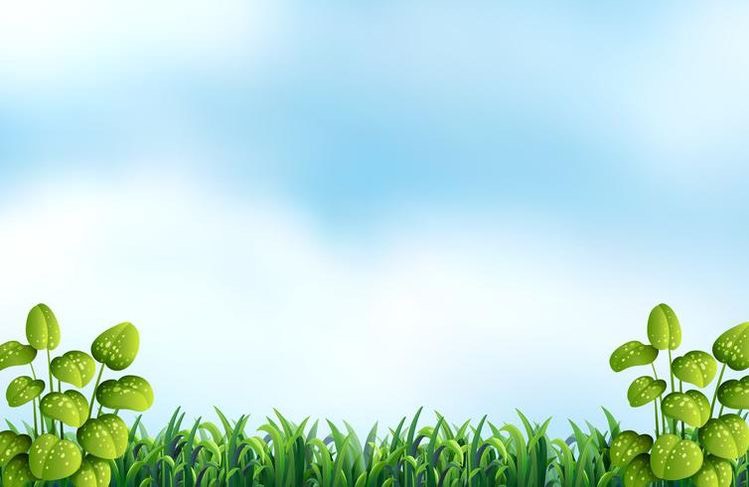 ỦY BAN NHÂN DÂN QUẬN LONG BIÊN
TRƯỜNG MẦM NON TUỔI HOA
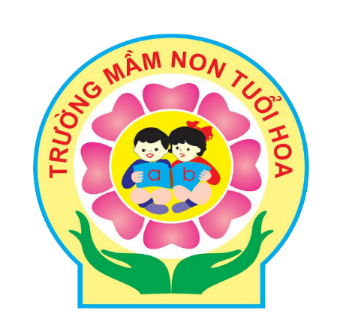 Lĩnh vực: Phát triển ngôn ngữ 
Đề tài: Làm quen chữ cái p,q
Lứa tuổi: 5- 6 tuổi
Giáo viên: Vũ Thị Hương
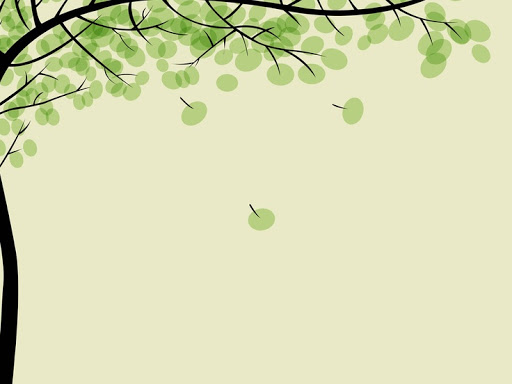 Phần 1: Làm quen với chữ cái p
Con hãy trả lời câu đố của cô.
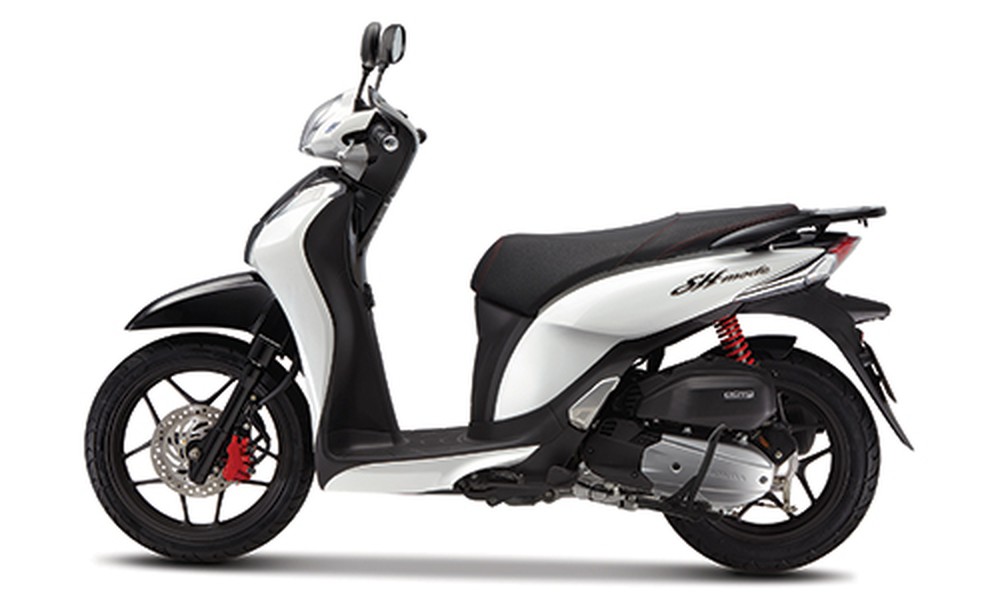 Xe gì hai bánh
Đạp chạy bon bon
Chuông kêu kính koong
Đứng yên thì đổ
Đố bé xe gì?
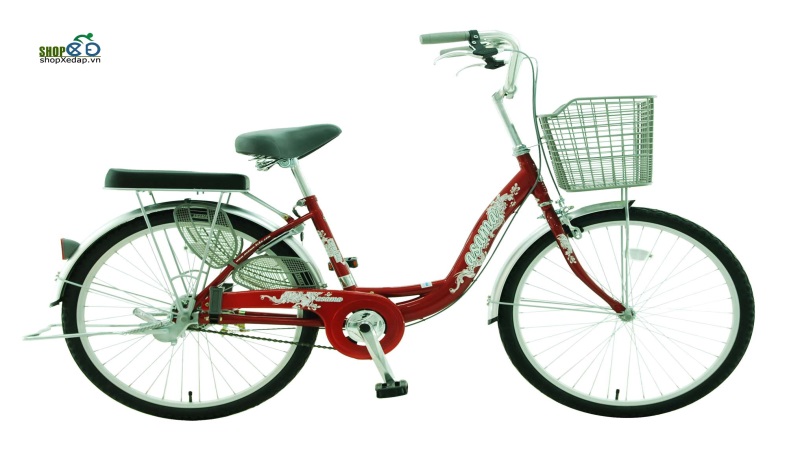 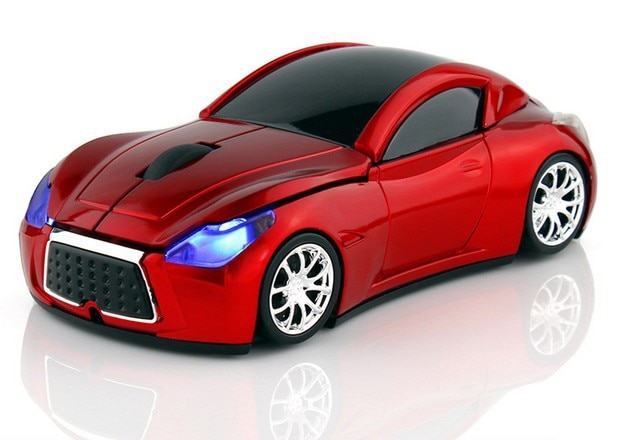 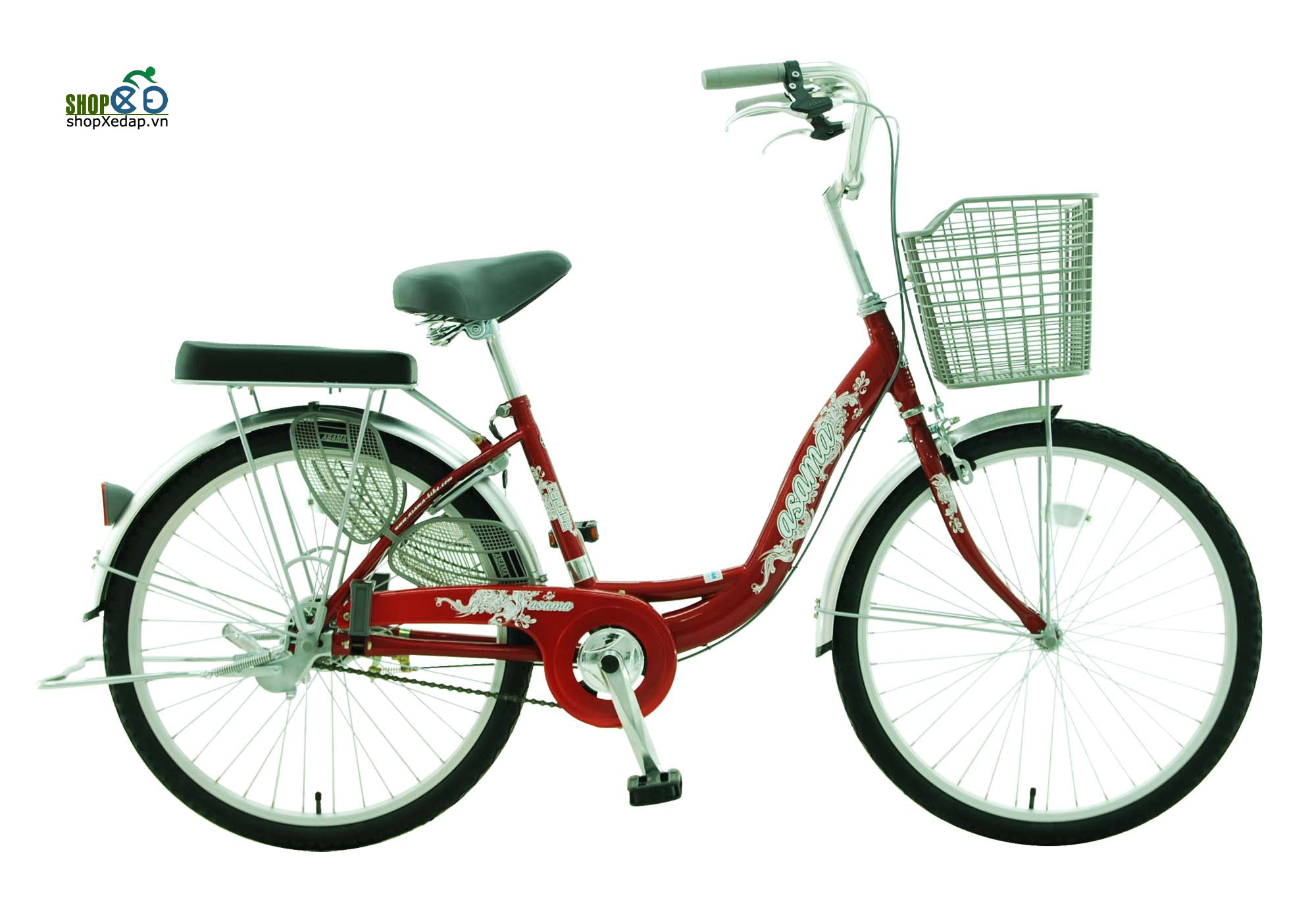 x
e
đ
p
¹
p
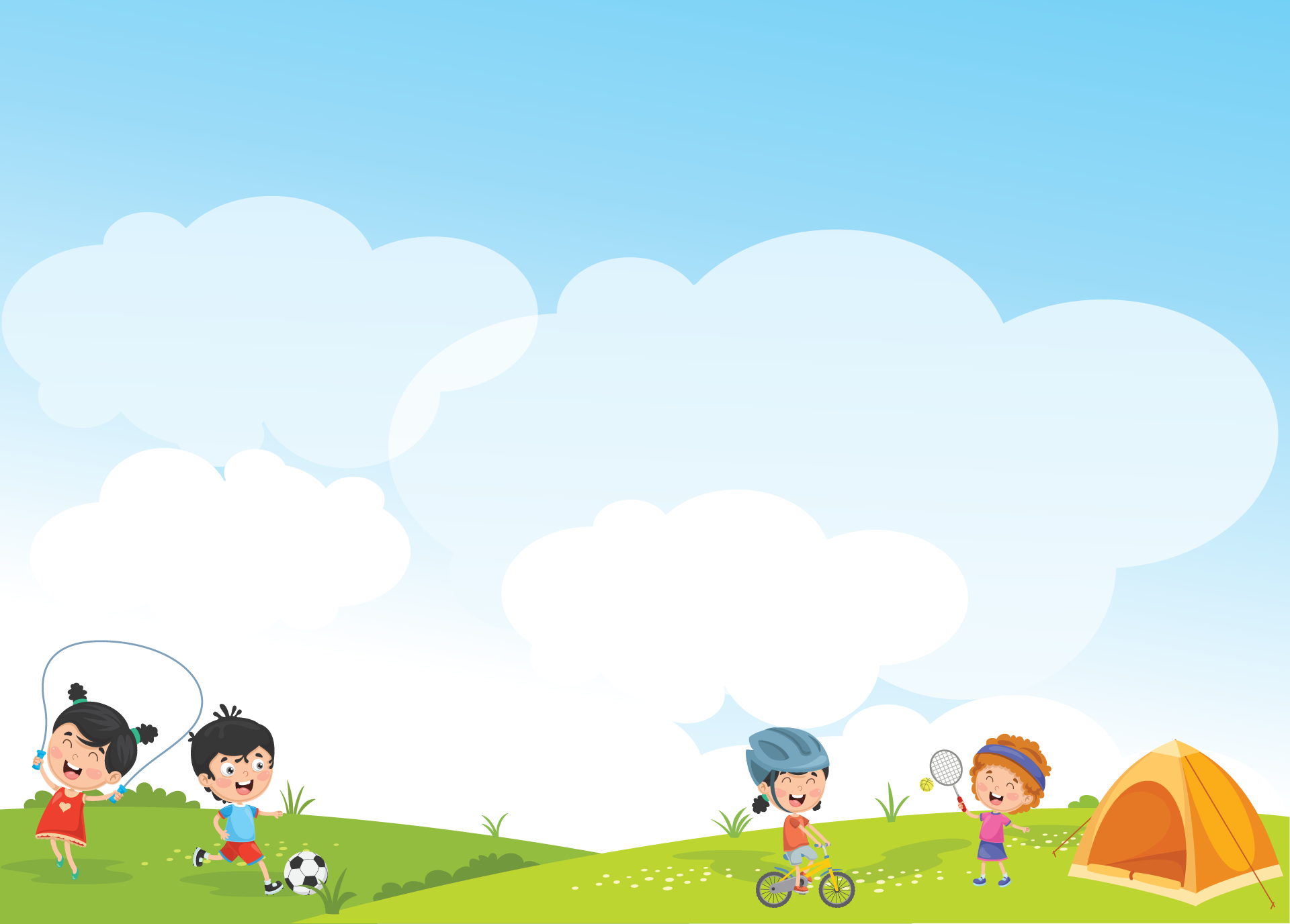 Phát âm chữ p
o
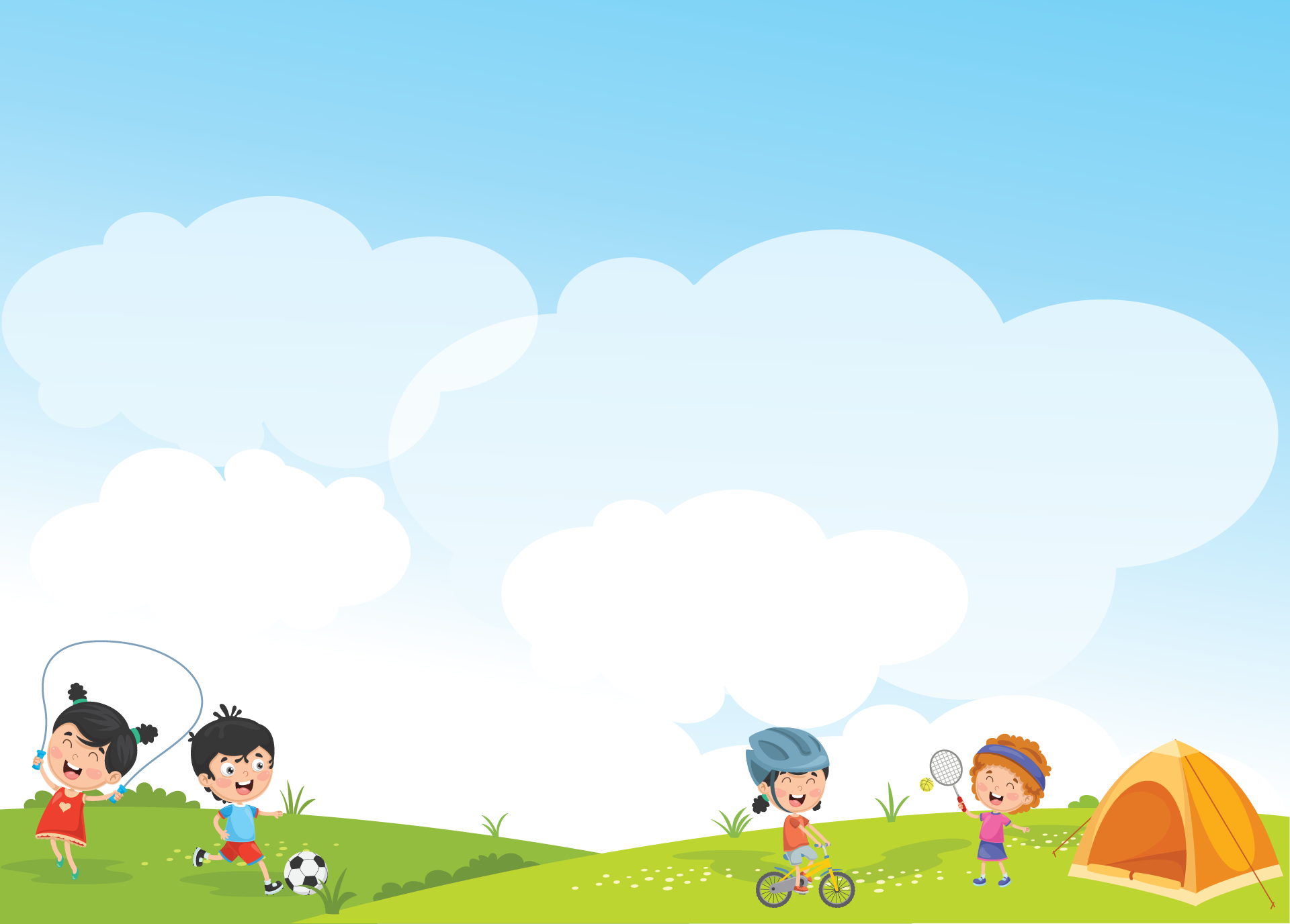 Phân tích cấu tạo chữ p
Q
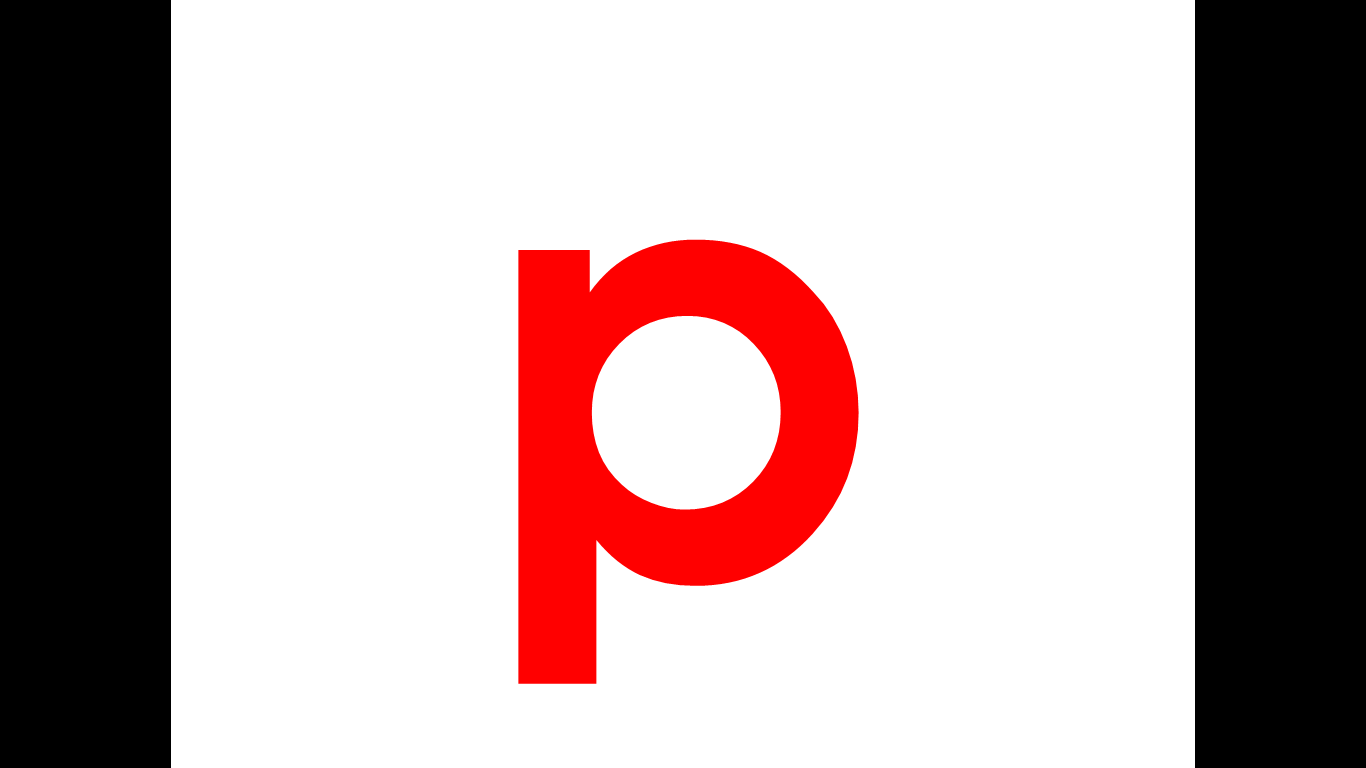 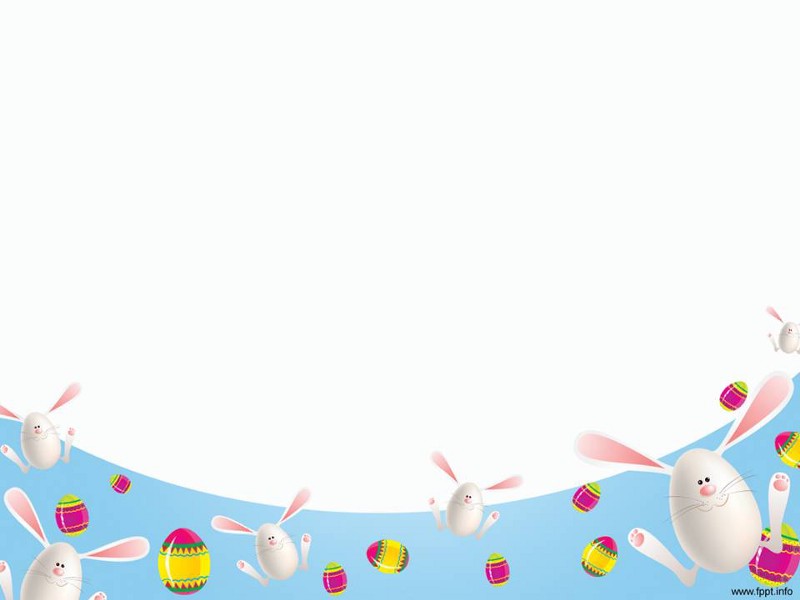 Một số mẫu chữ p
P
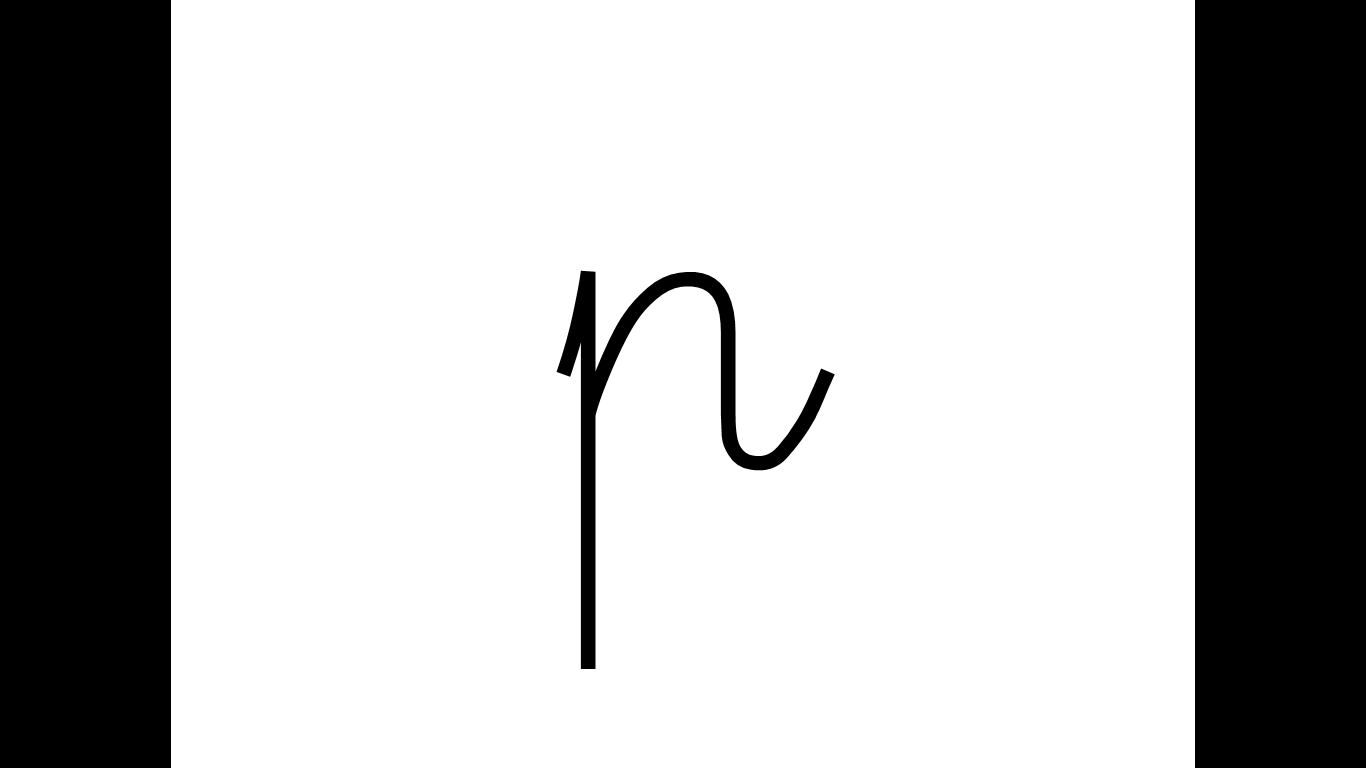 p
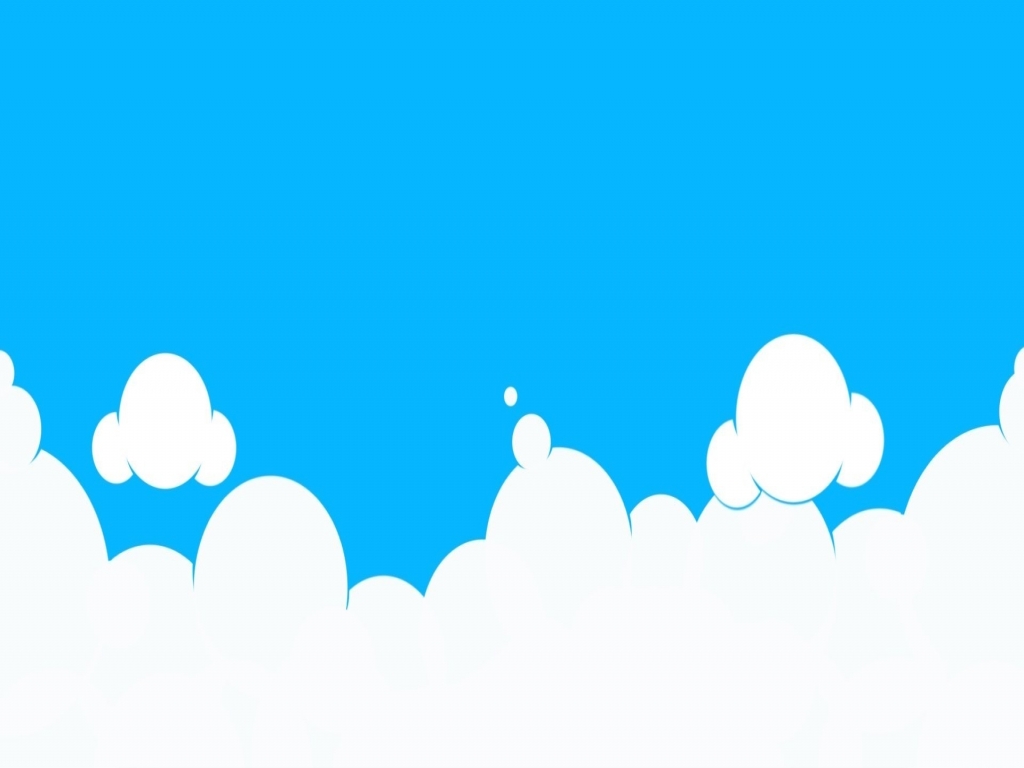 Phần 2: Làm quen với chữ cái q
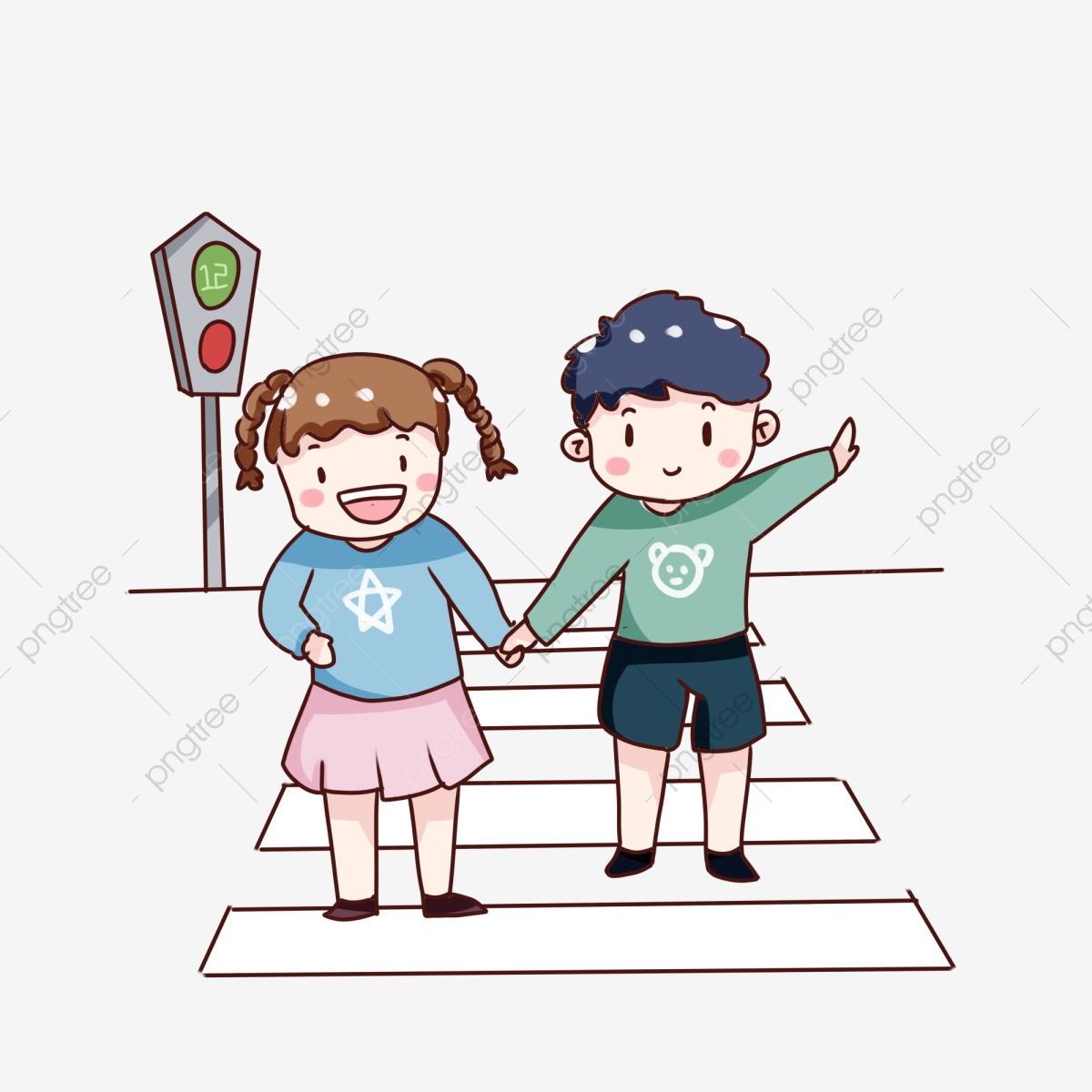 u
q
a
đ
ư
n
ê
g
q
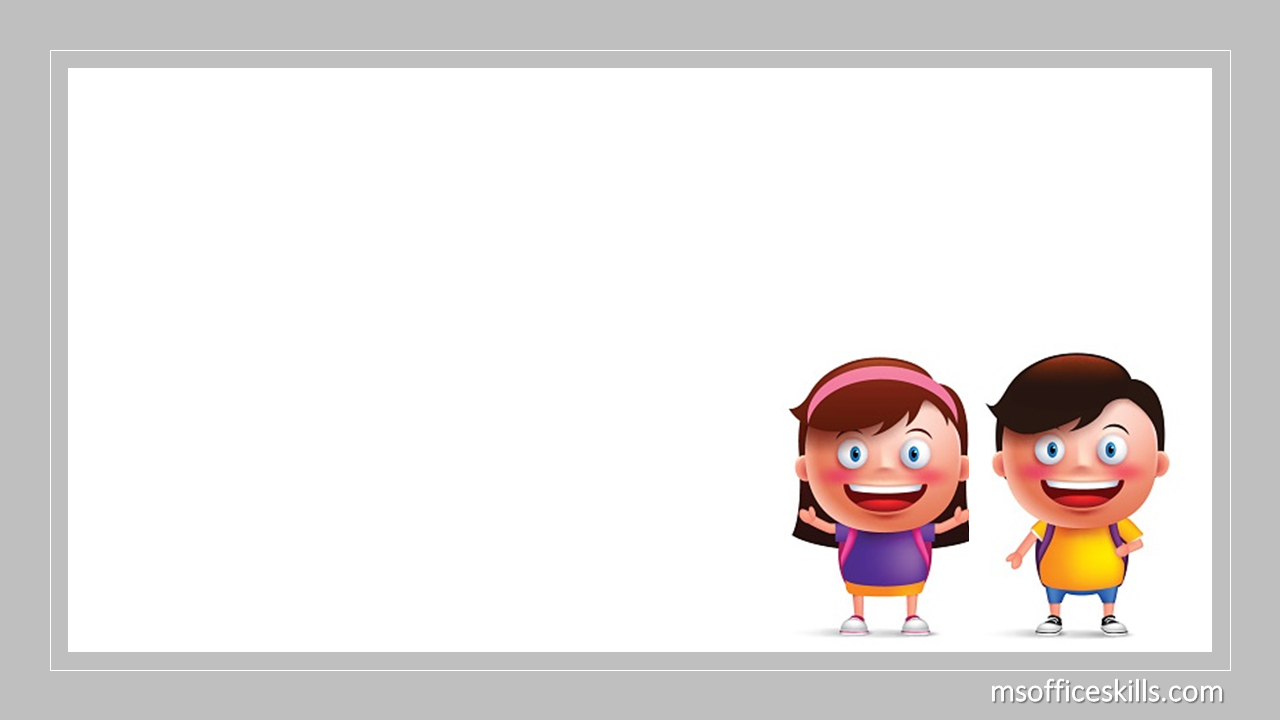 Phát âm chữ q
o
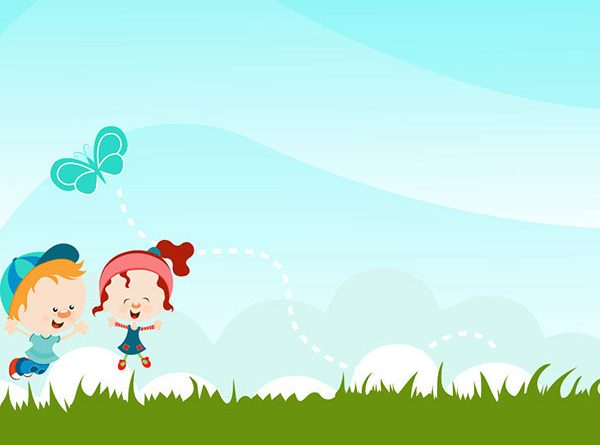 Phân tích cấu tạo chữ q
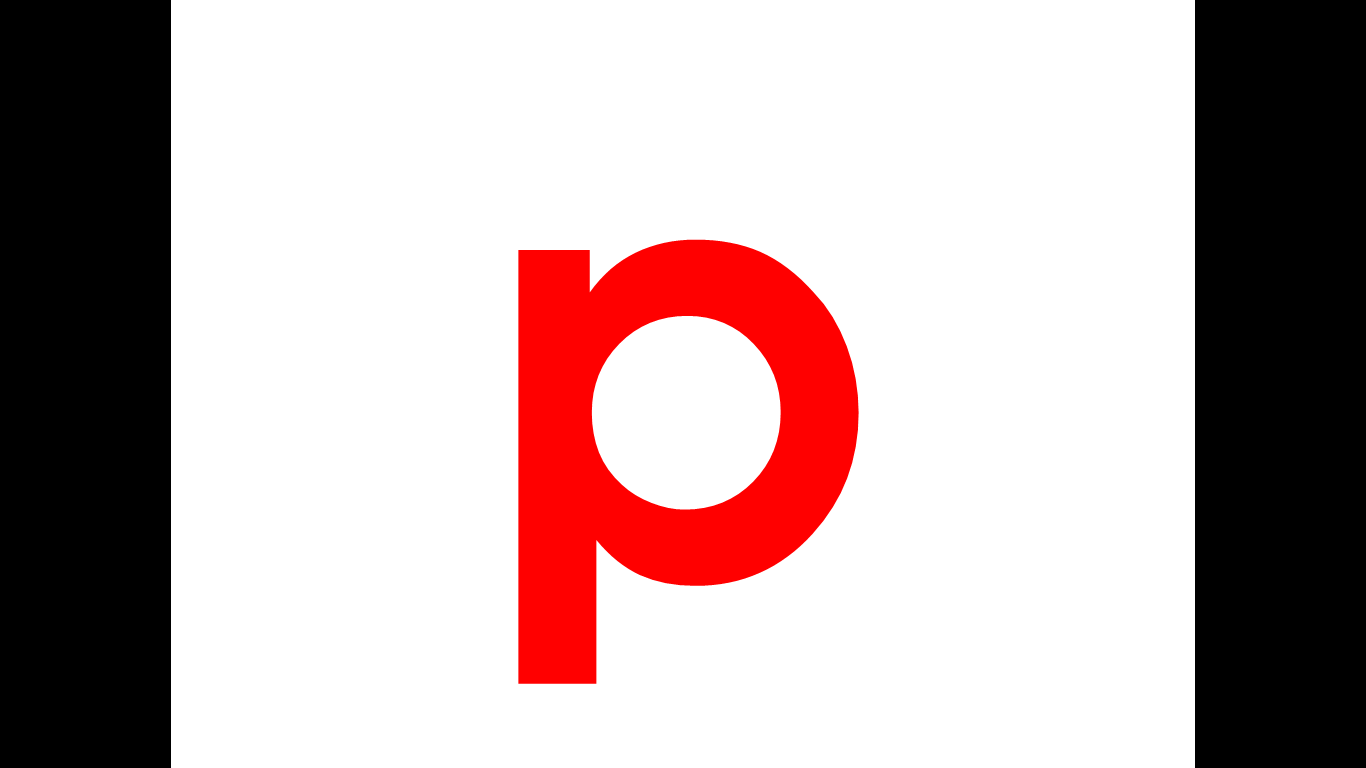 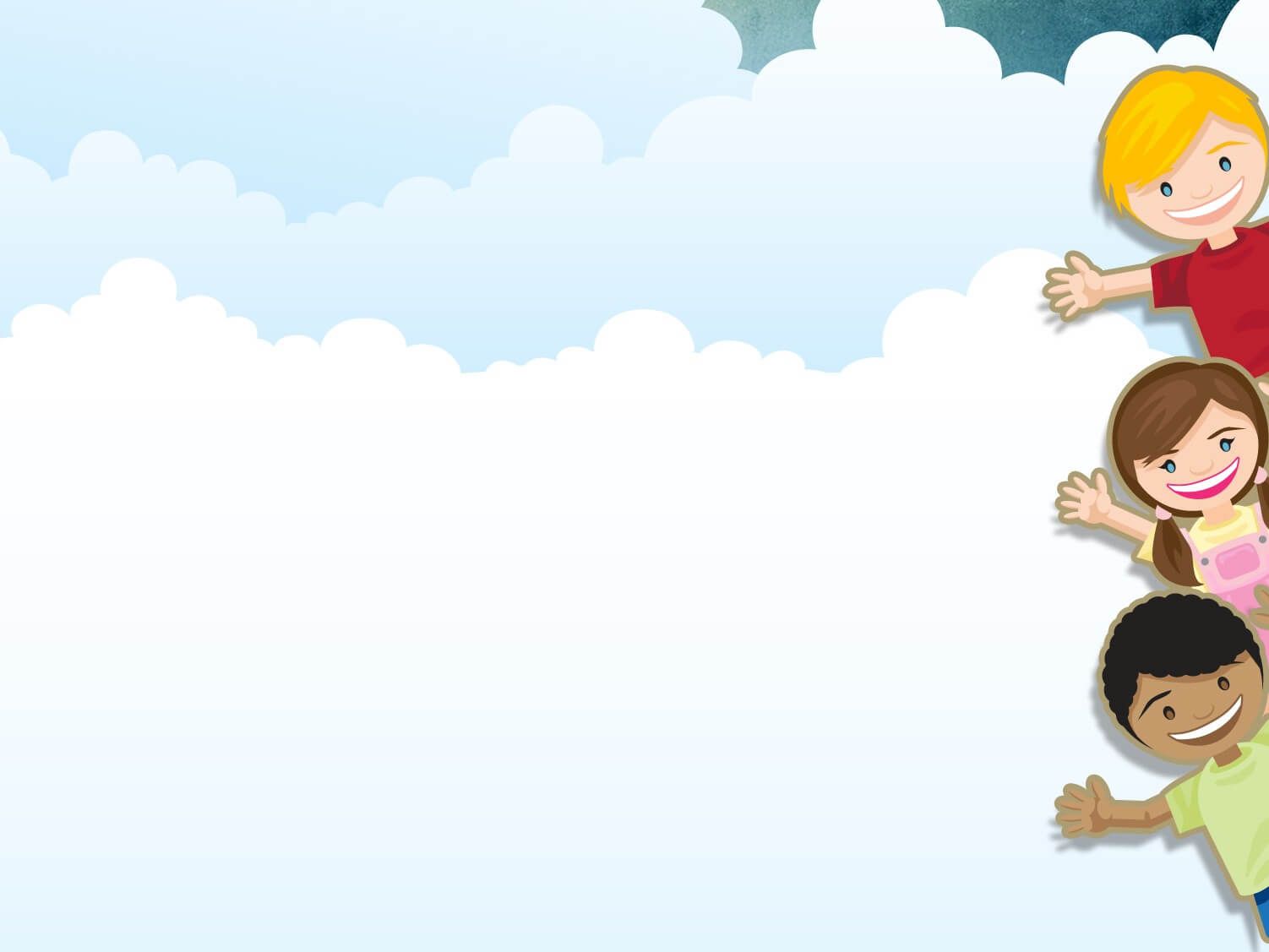 Một số mẫu chữ q
Q
p
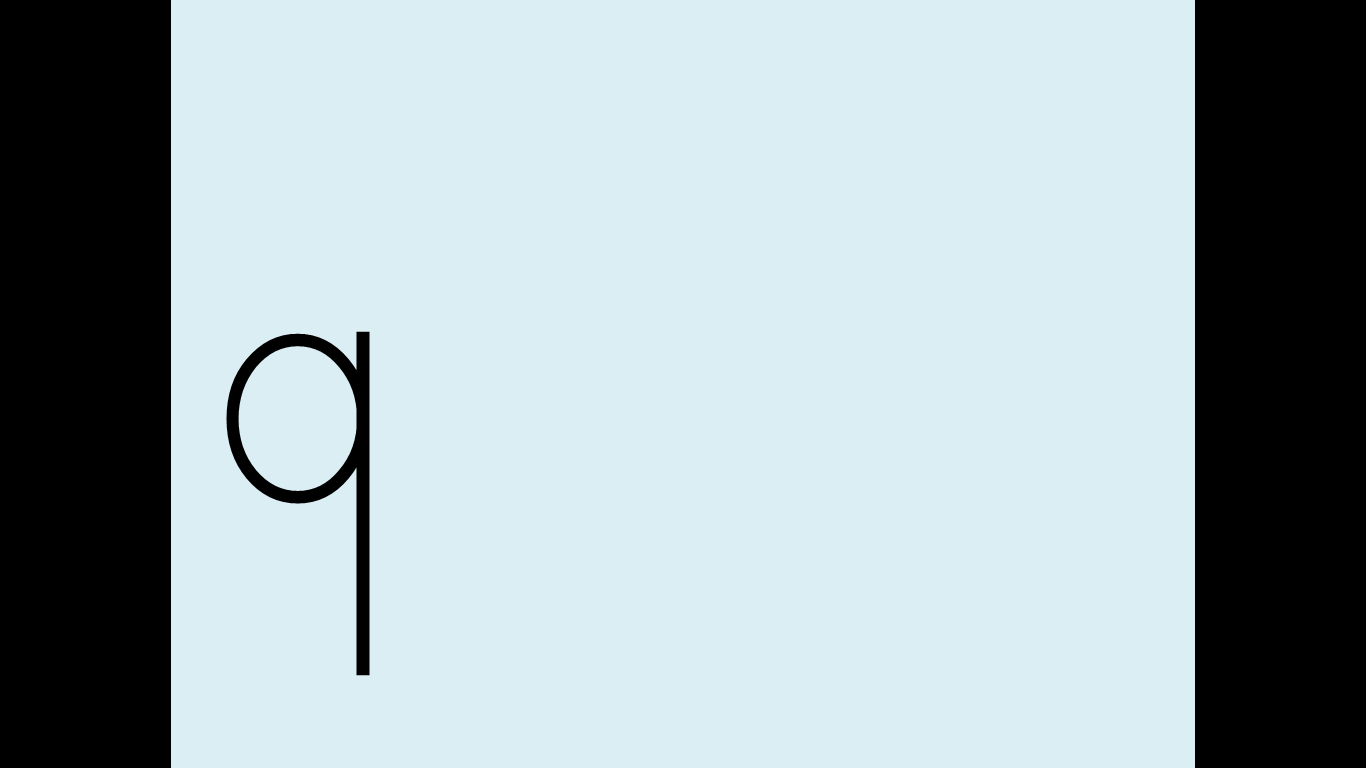 So sánh chữ cái p-q
o
o
Có điểm gì giống nhau?
Có điểm gì khác nhau?
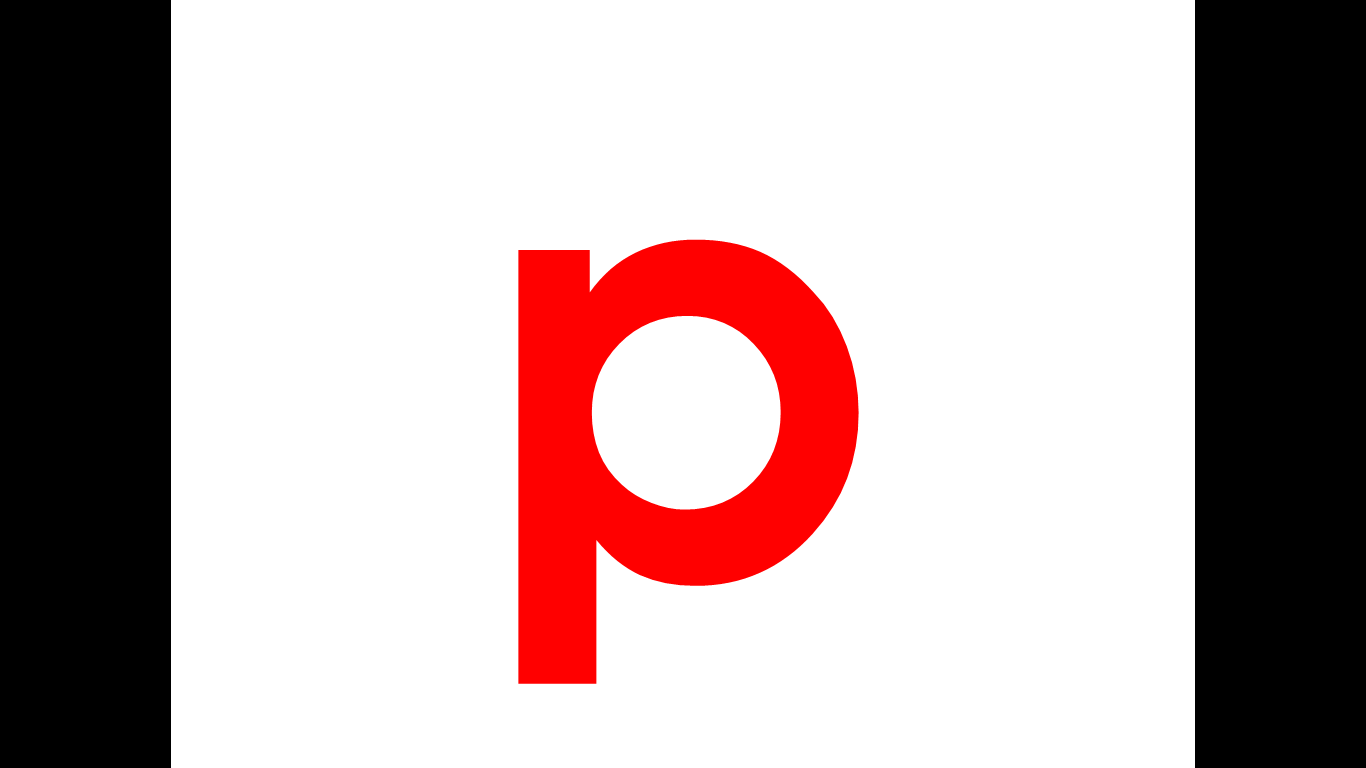 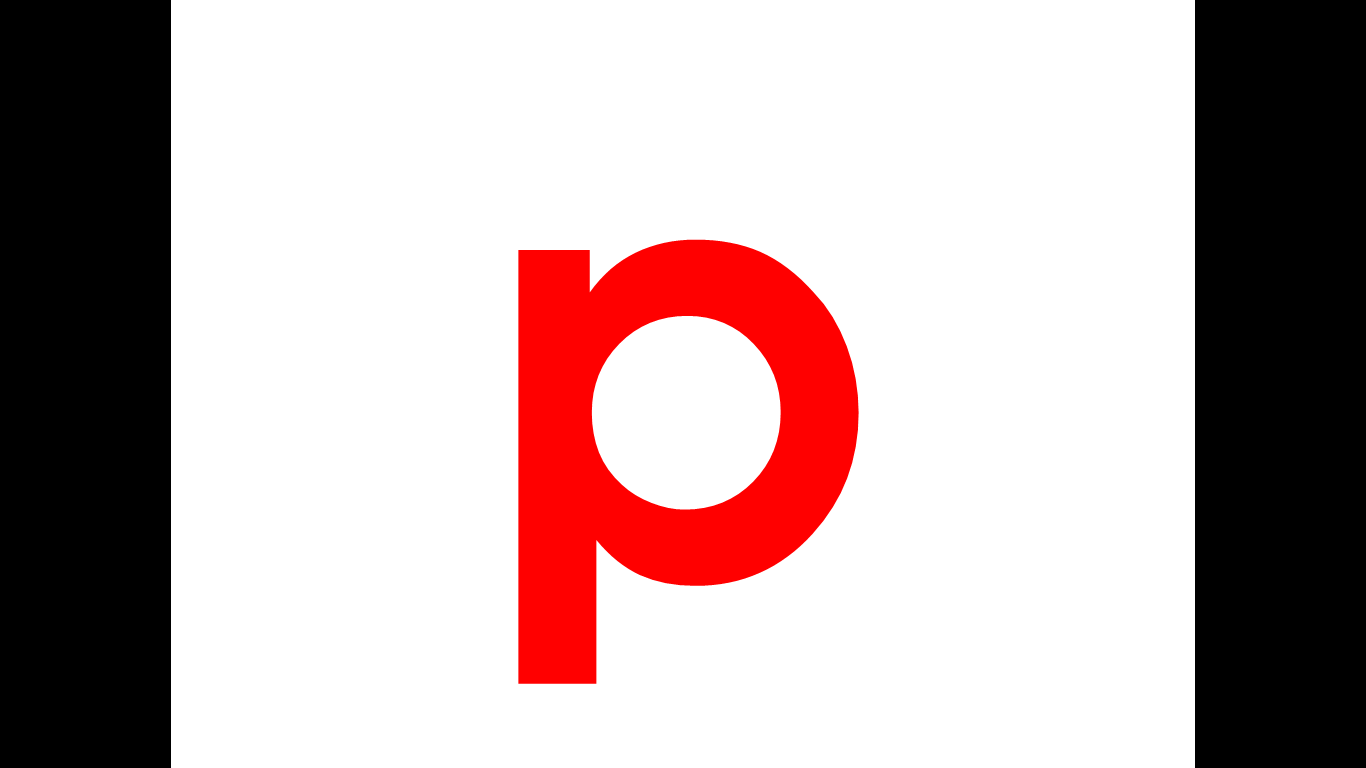 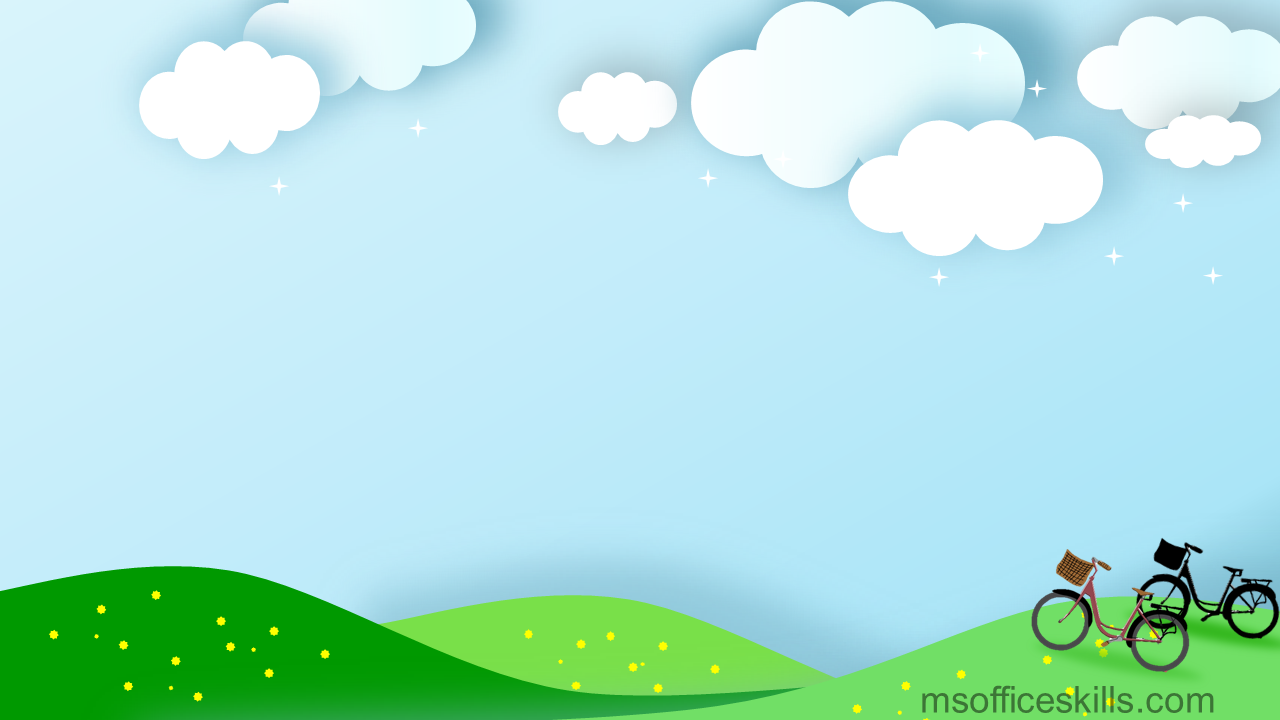 Phần 3: Trò chơi củng cố
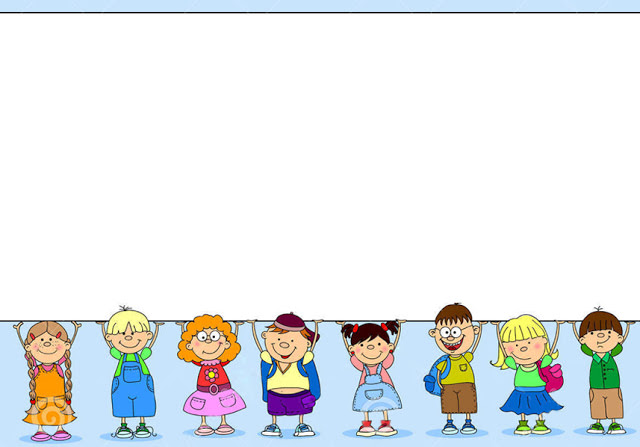 Trò chơi 1:
Ai thông minh
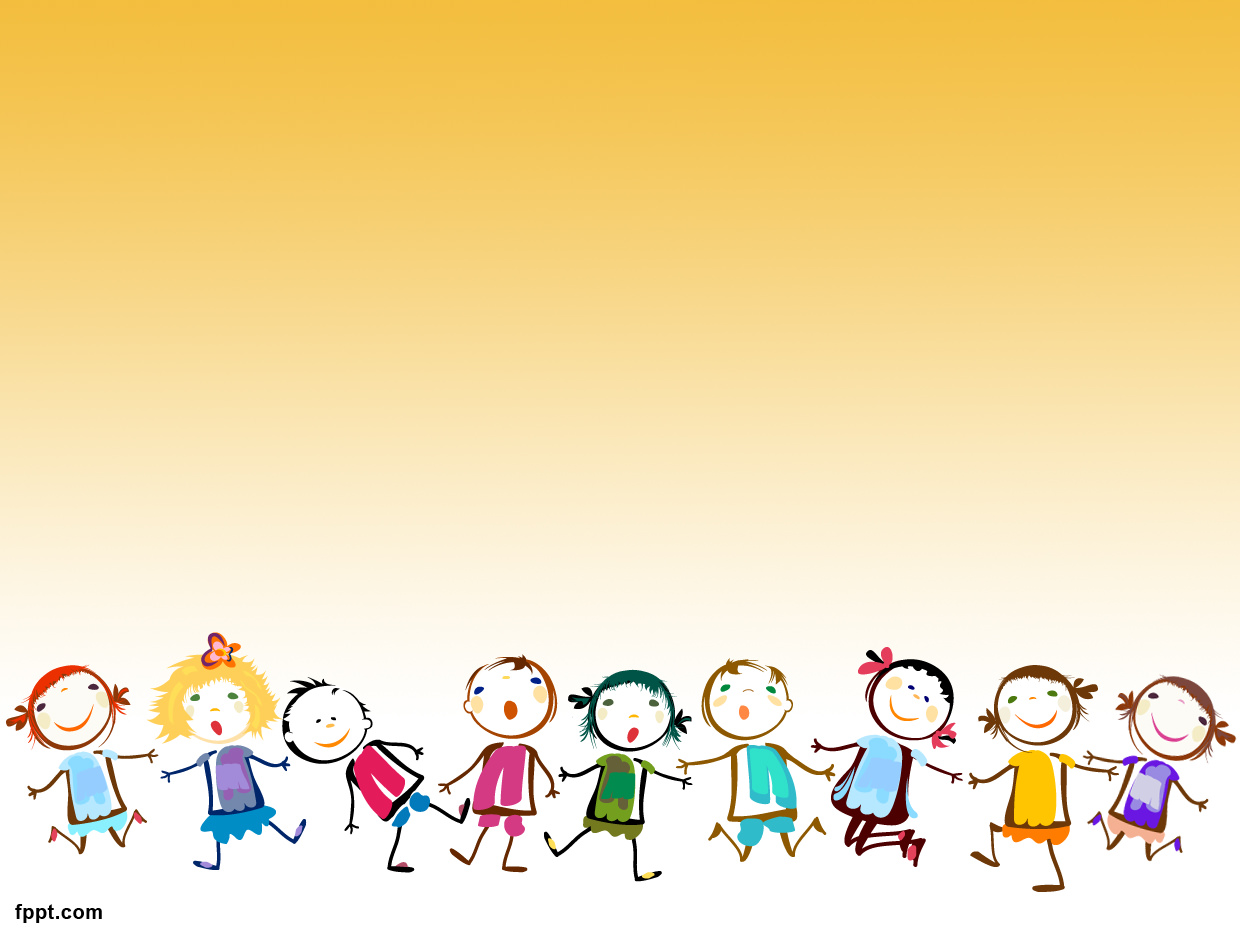 Câu 1: Các con vừa được làm quen với nhóm chữ cái nào?
p-q
i-t-c
b-d-đ
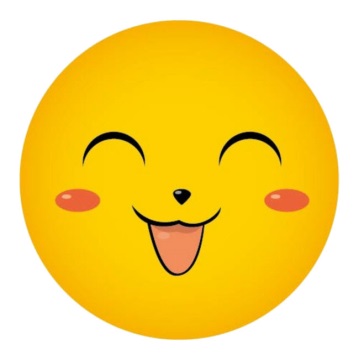 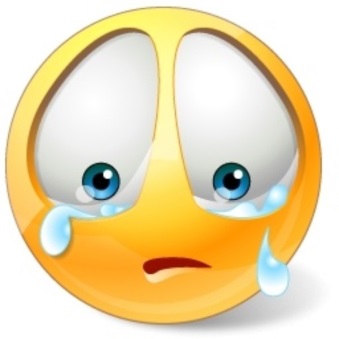 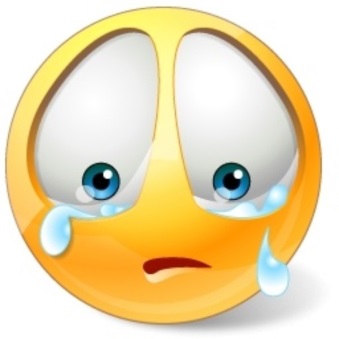 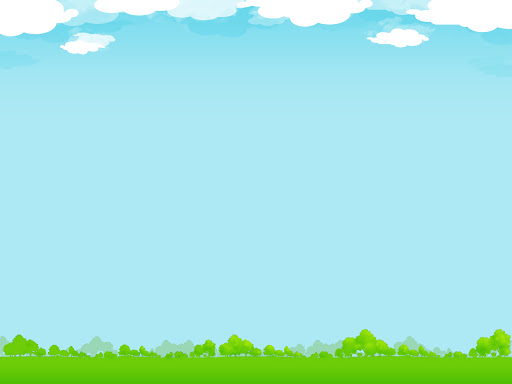 Câu 2: Trong bài thơ có bao nhiêu chữ p và chữ q
Bµi th¬: ®i ch¬i phè
VÞt cïng gµ, ®i ch¬i phè
GÆp ®Ìn ®á, dõng l¹i th«i
Kh«ng qua véi
®Ìn vµng råi, tiÕp ®Ìn xanh
Nµo nhanh ch©n, ®i qua nhÐ
«i vui qu¸, s¸ng h«m nay
Bao ®iÒu hay, nghe ®Õn thÝch
1 chữ p và 1 chữ q
2 chữ p và 2 chữ q
3 chữ p và 3 chữ q
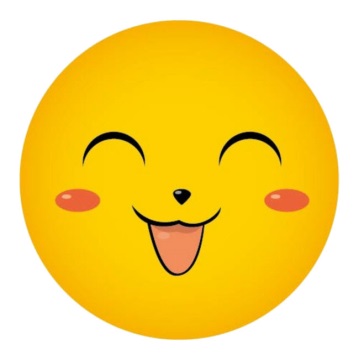 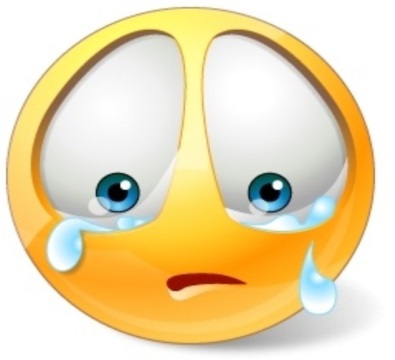 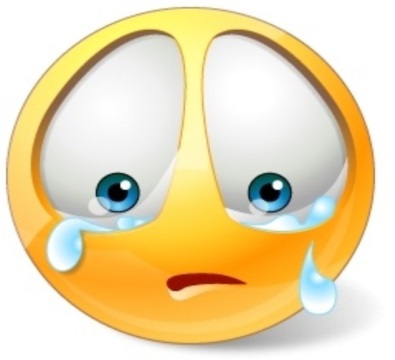 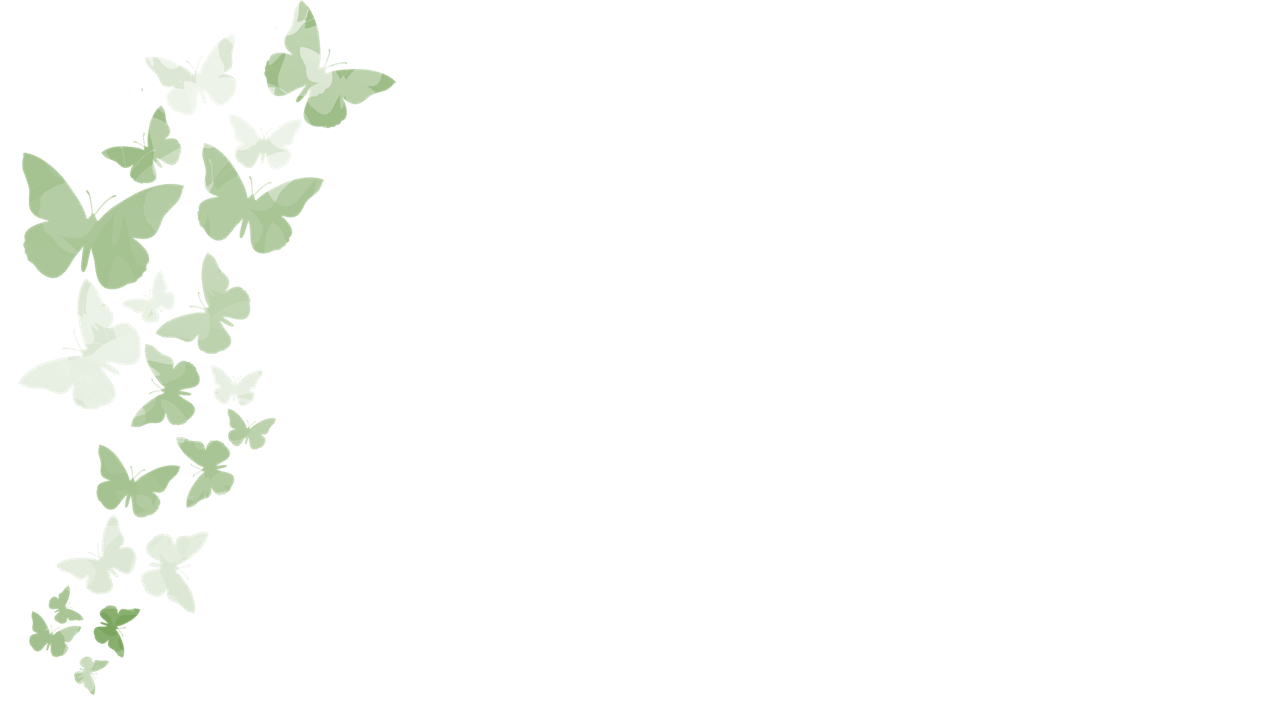 Câu 3: con hãy tìm chữ còn thiếu trong ô màu hồng nhé.
p
b
a
p
q
q
q
p
q
a
b
p
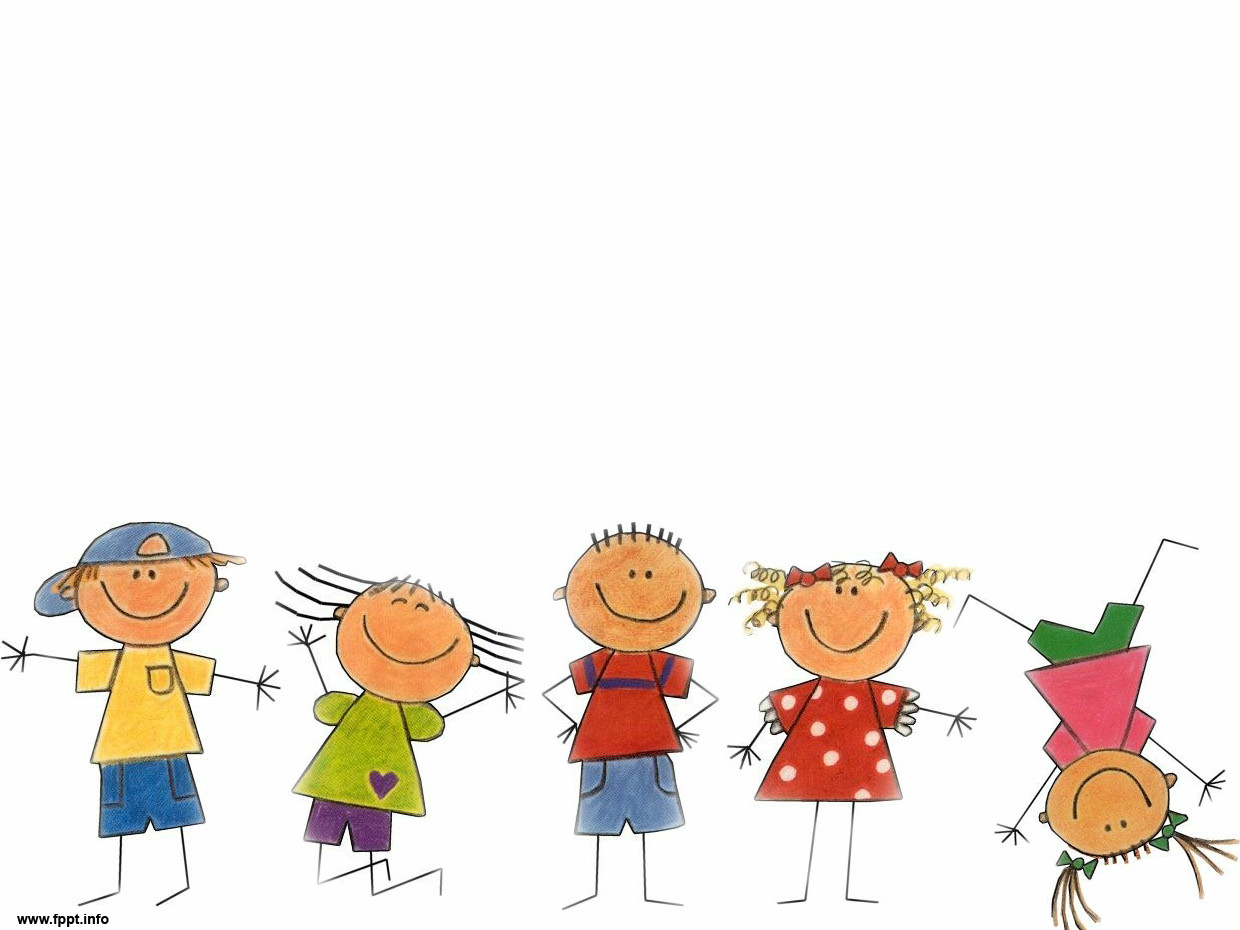 Trò chơi 2:
Thử tài của bé
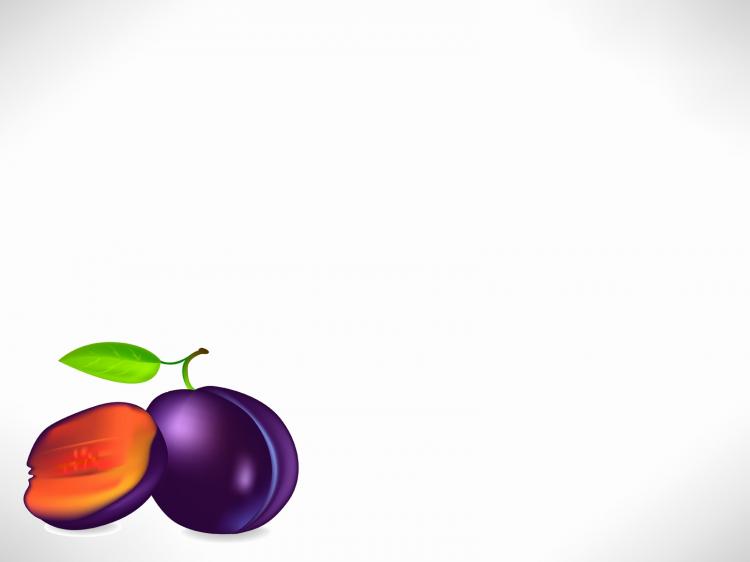 Con hãy tìm chữ còn thiếu trong dấu “…”
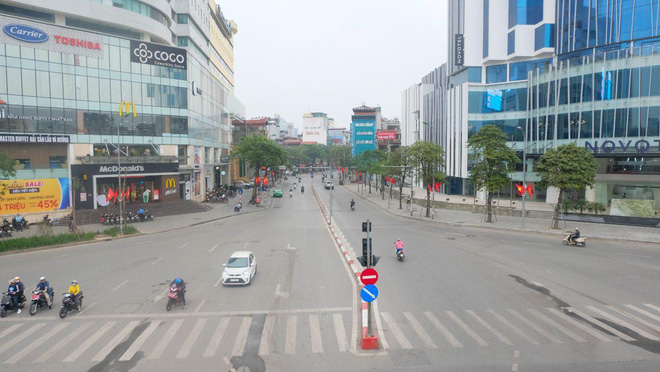 con phè
con phè
con …hè
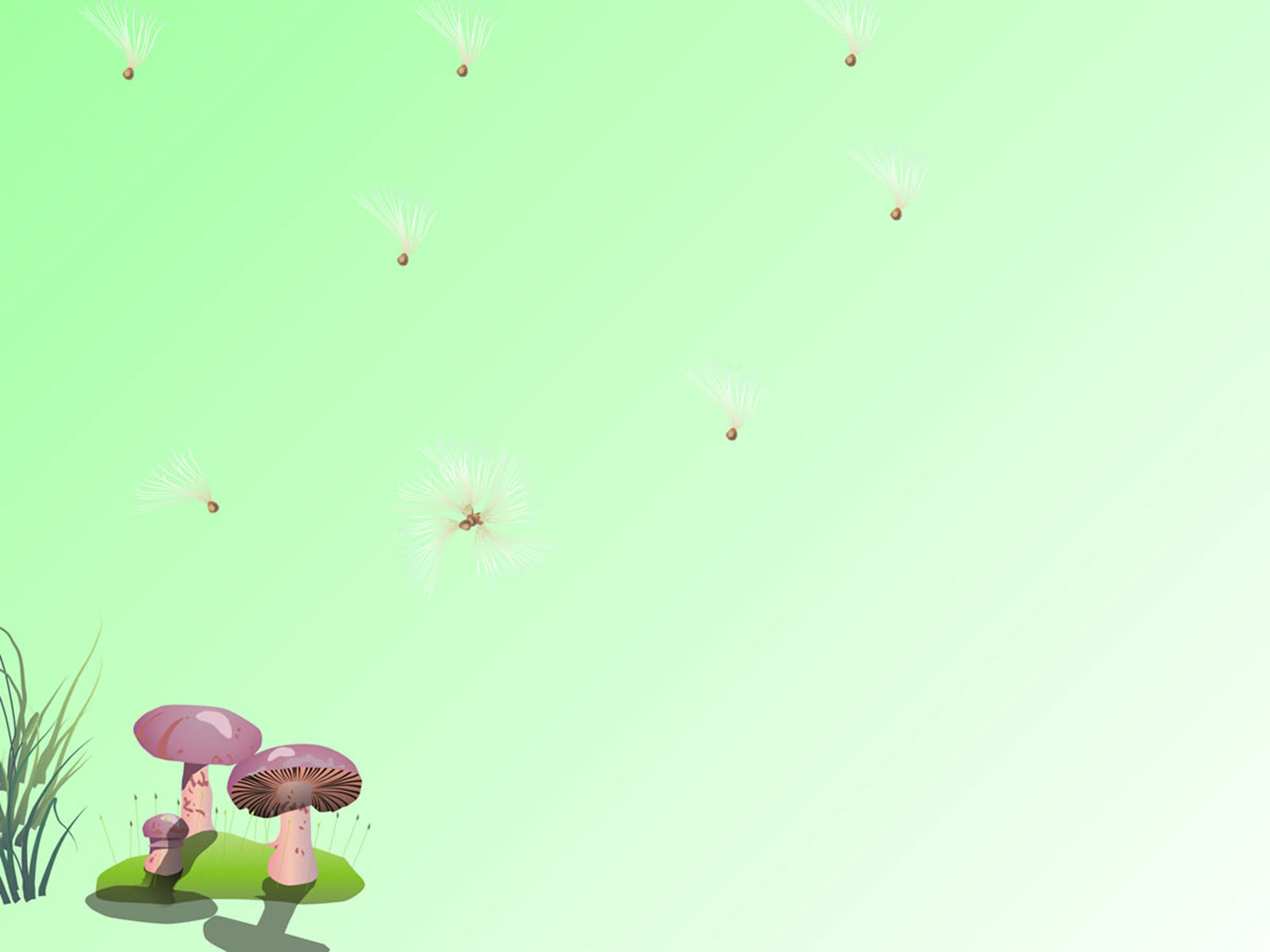 Con hãy tìm chữ còn thiếu trong dấu “…”
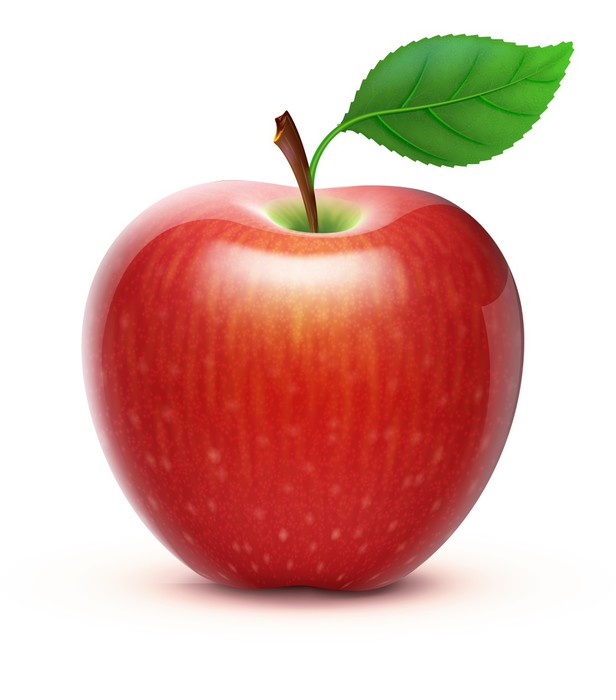 qu¶ t¸o
qu¶ t¸o
…u¶ t¸o
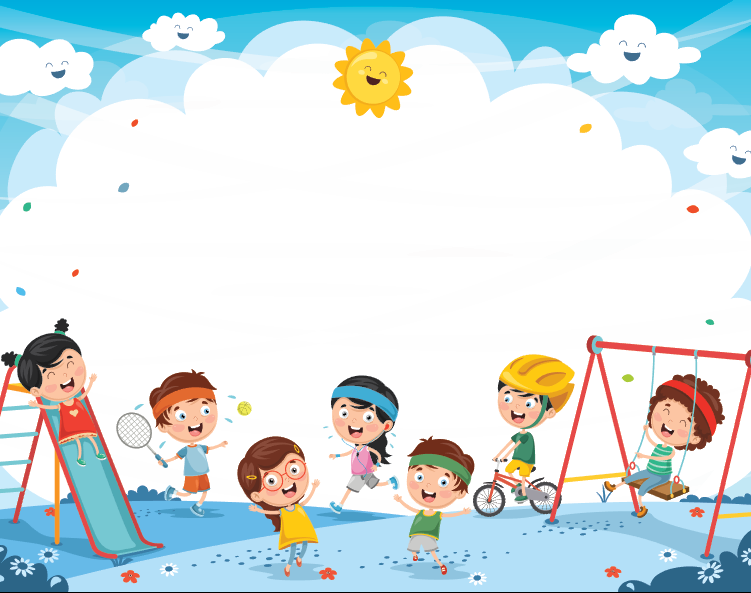 Chúc các con luôn chăm ngoan học giỏi
Cảm ơn các bậc phụ huynh
 và các con.